College Technical Math 1
Section 9.3 
Slope
Slope of a Line
Slope of a Line
Slope of a Line
Slope of a Line
Slope of a Line
Slope of a Line
Slope of a Line
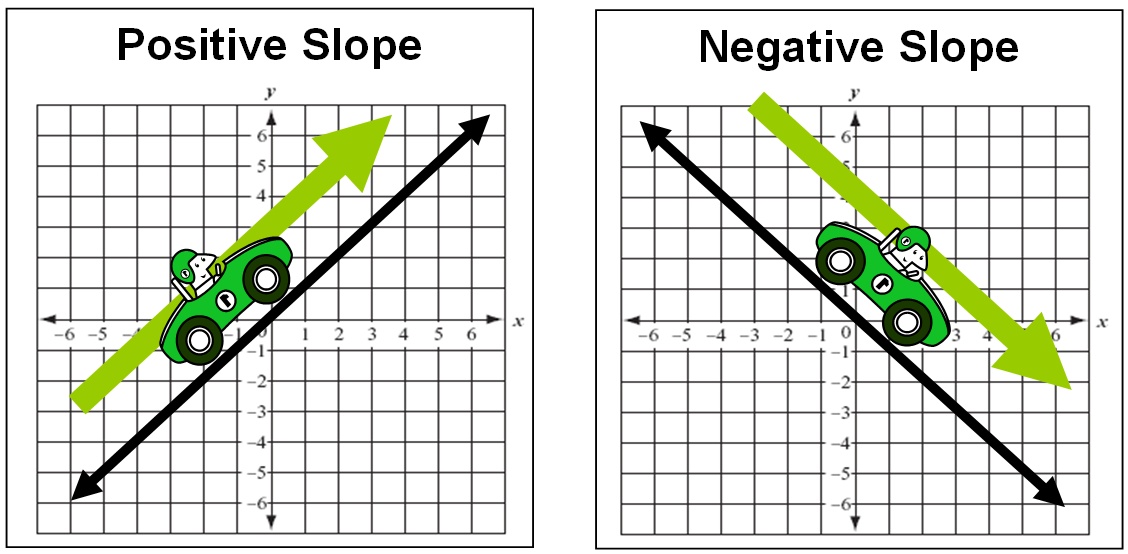 Lines that point up when going left to right are said to have a positive slope.
Slope of a Line
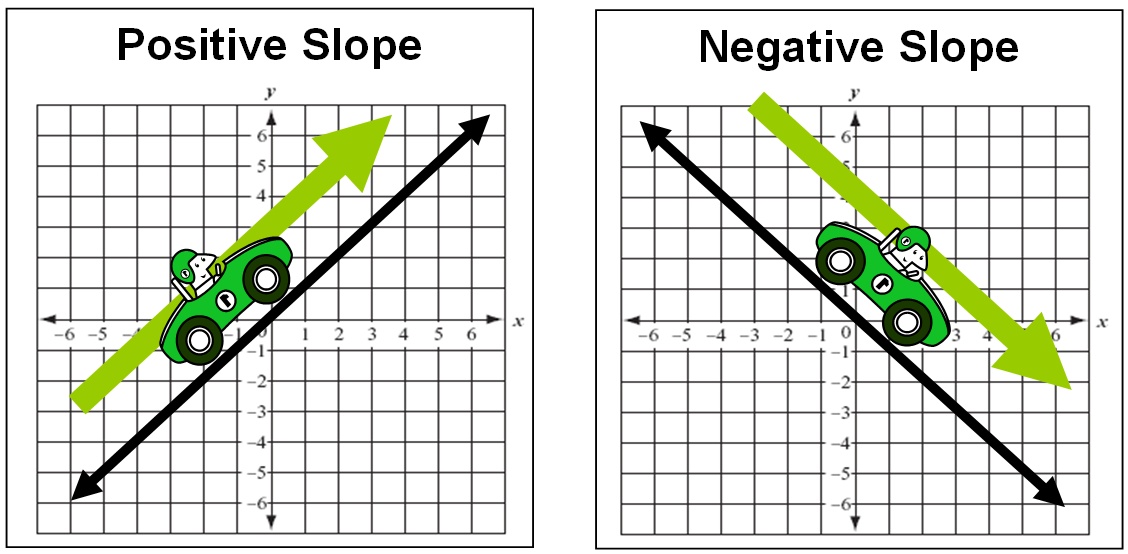 Lines that point down when going left to right are said to have a negative slope.
Slope of a Line
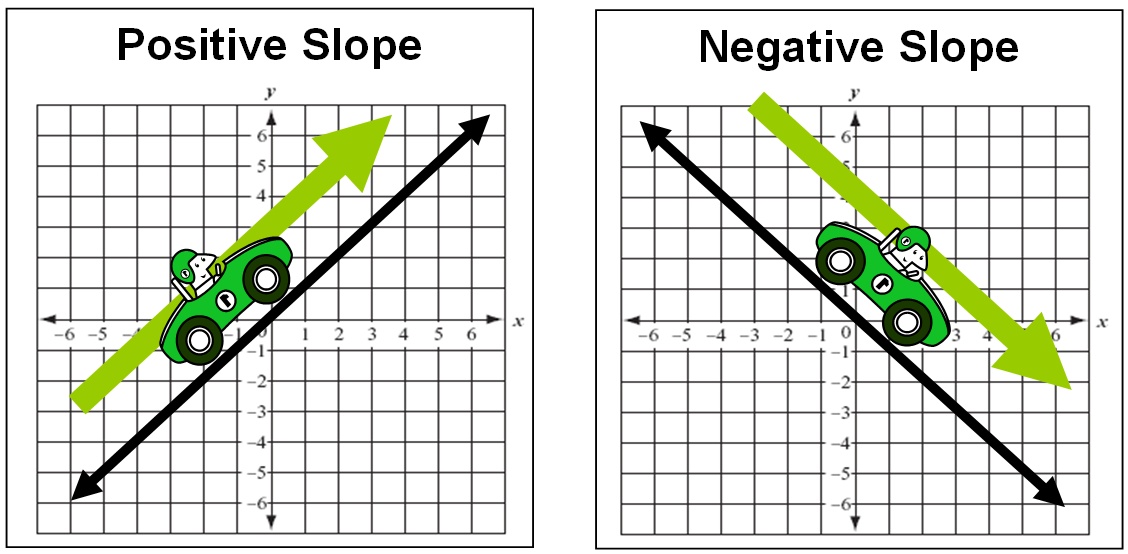 Can you see the difference?
Slope of a Line
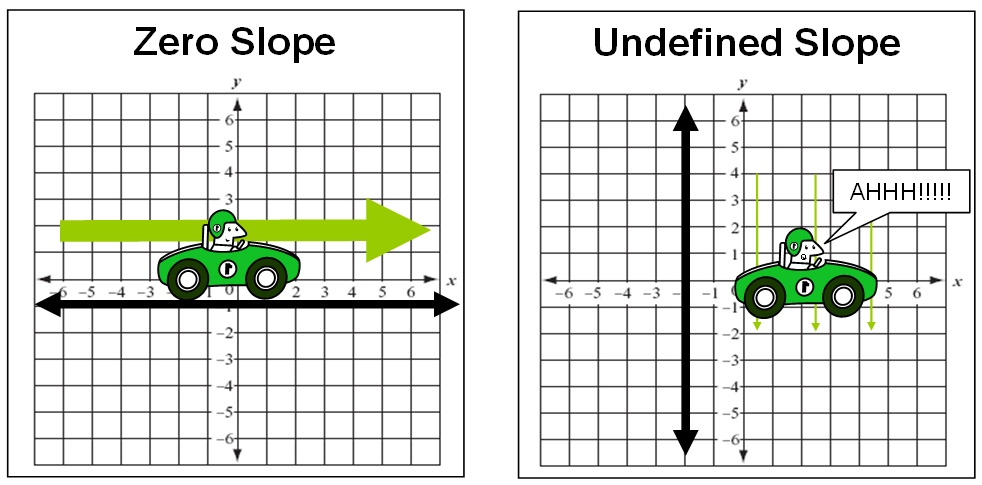 Lines that go horizontally when going left to right are said to have a slope of 0.
Slope of a Line
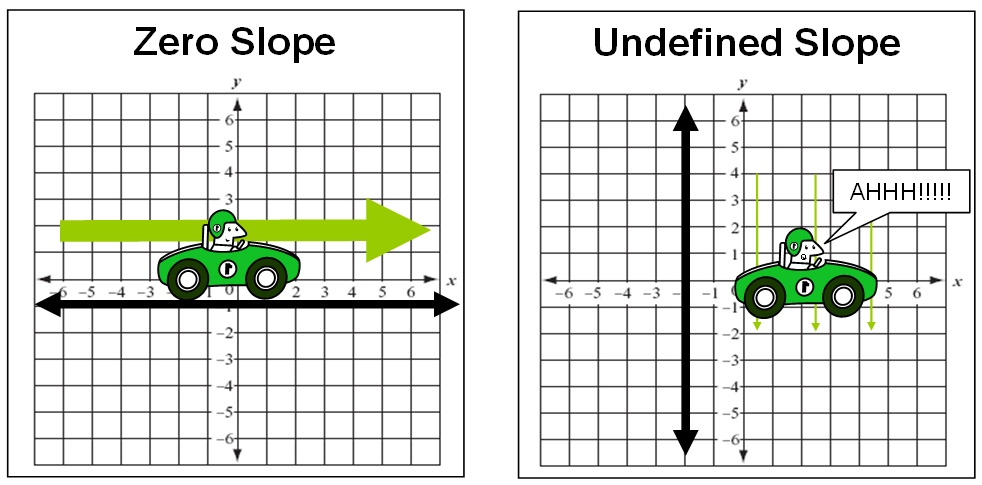 Lines that go vertically when going left to right are said to have an undefined slope.
Slope of a Line
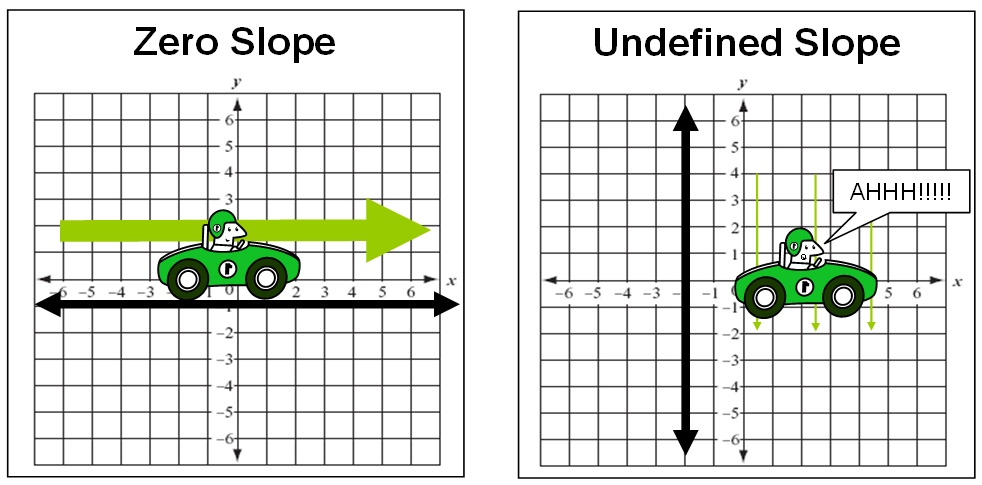 Can you see the difference.
Slope of a Line
Determine the slope of the highlighted segment of each letter. (Skill Check)
positive
Slope of a Line
Determine the slope of the highlighted segment of each letter. (Skill Check)
negative
Slope of a Line
Determine the slope of the highlighted segment of each letter. (Skill Check)
zero
Slope of a Line
Determine the slope of the highlighted segment of each letter. (Skill Check)
zero
Slope of a Line
Determine the slope of the highlighted segment of each letter. (Skill Check)
zero
Slope of a Line
Determine the slope of the highlighted segment of each letter. (Skill Check)
undefined
Slope of a Line
Determine the slope of the highlighted segment of each letter. (Skill Check)
negative
Slope of a Line
Determine the slope of the highlighted segment of each letter.  (Skill Check)
positive
Slope of a Line
Determine the slope of the highlighted segment of each letter.  (Skill Check)
negative
Slope of a Line
Determine the slope of the highlighted segment of each letter. (Skill Check)
positive
Slope of a Line - Graph
Slope of a Line - Graph
Identify two points on the graph of the line.
Slope of a Line - Graph
Identify two points on the graph of the line.
Draw a rectangle using the points as two of the corners of the rectangle.
Slope of a Line - Graph
Identify two points on the graph of the line.
Draw a rectangle using the points as two of the corners of the rectangle.
Use one of the triangles of the rectangle to determine the rise and run.
Slope of a Line - Graph
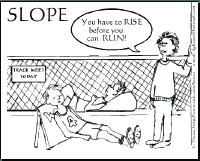 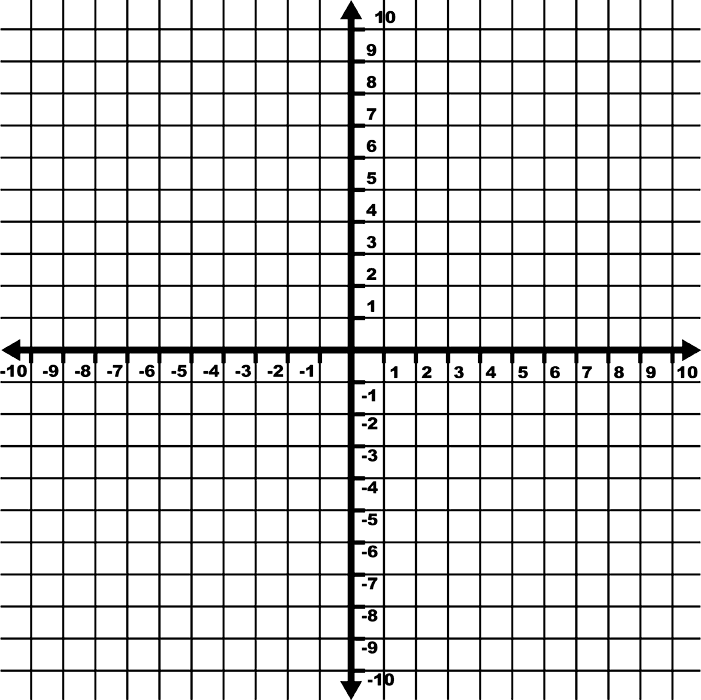 Determine the slope of the line. (Example)
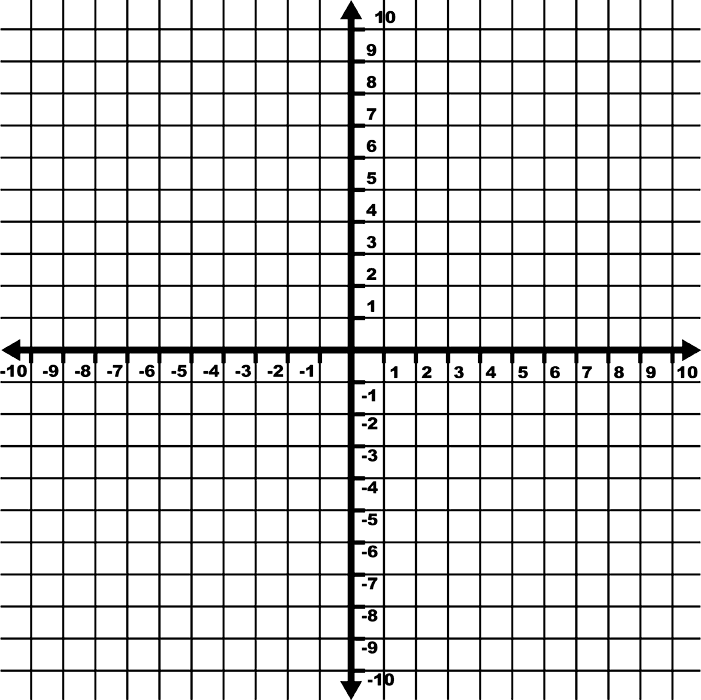 Determine the slope of the line. (Example)
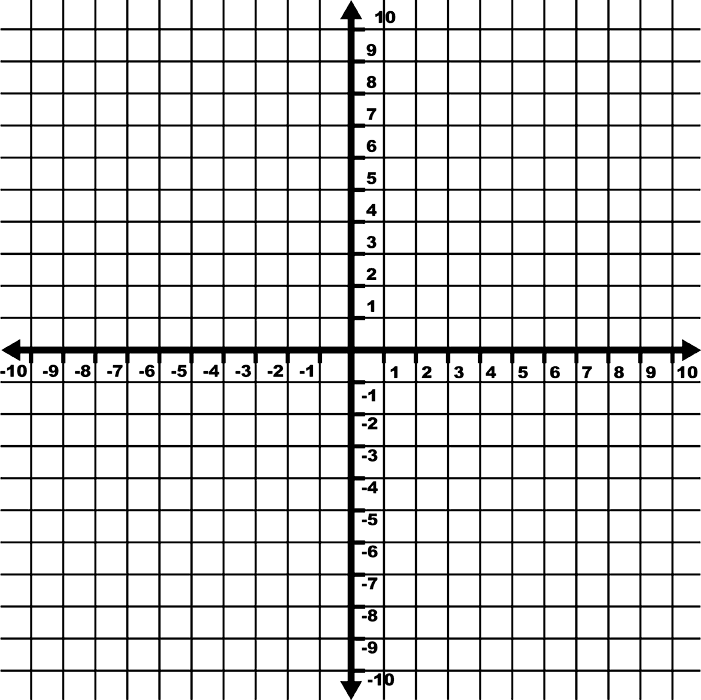 Determine the slope of the line. (Example)
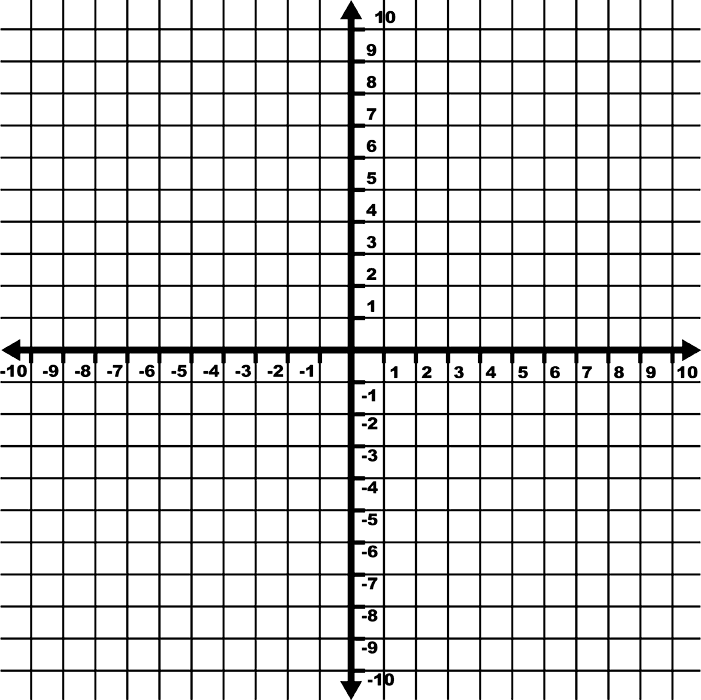 Determine the slope of the line. (Example)
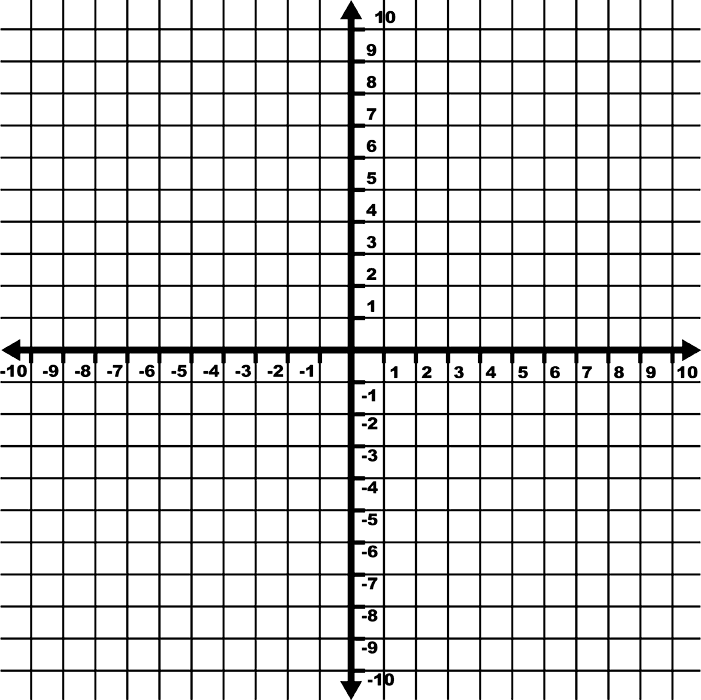 Determine the slope of the line. (Skill Check)
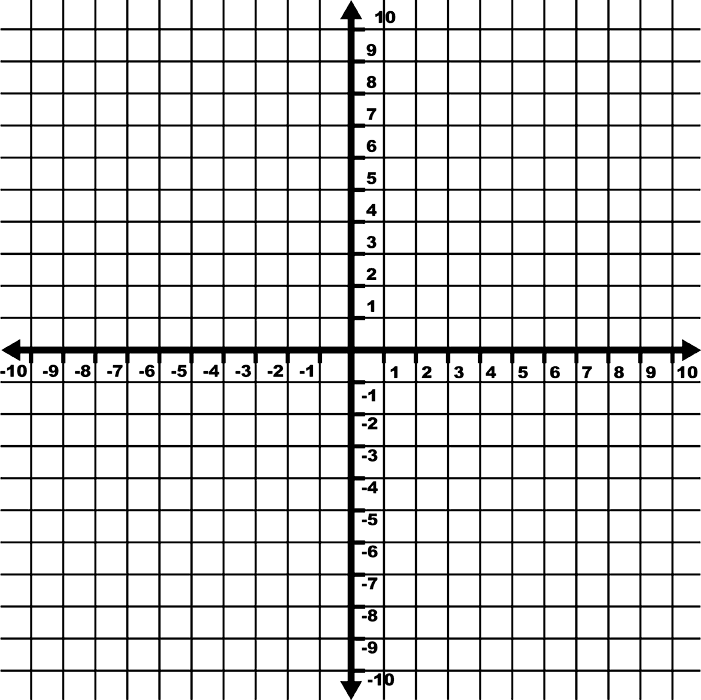 Determine the slope of the line. (Skill Check)
Slope of a Line - Graphing
The slope of a line can be used to graph a line.
To graph a line using a point on the line and the slope:

Plot the point.
Starting at the plotted point use the rise and run to locate a second point on the graph of the line.
Connect the two points to form the line.
Slope of a Line - Graphing
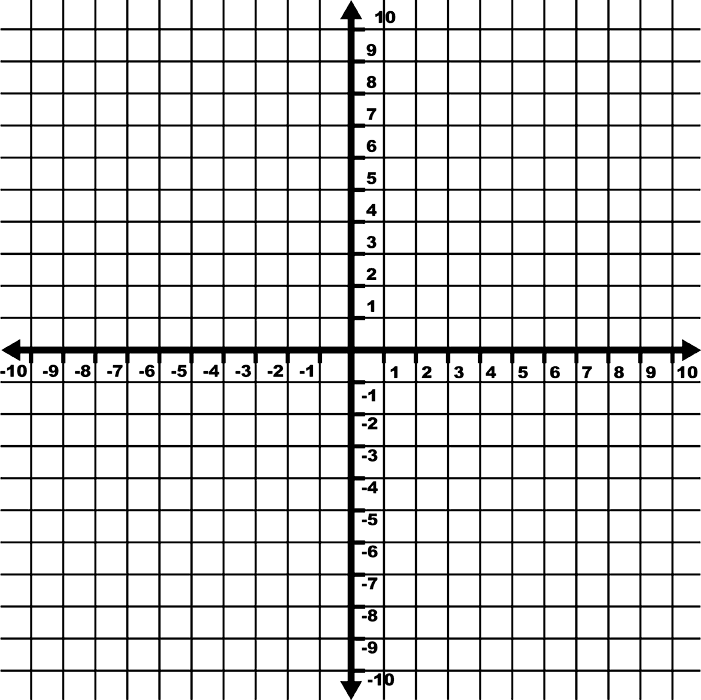 Slope of a Line - Graphing
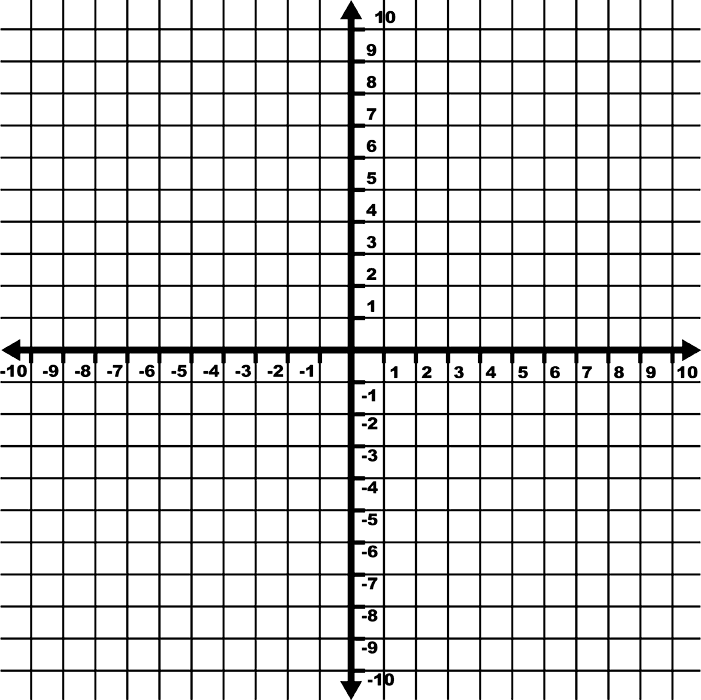 Slope of a Line - Graphing
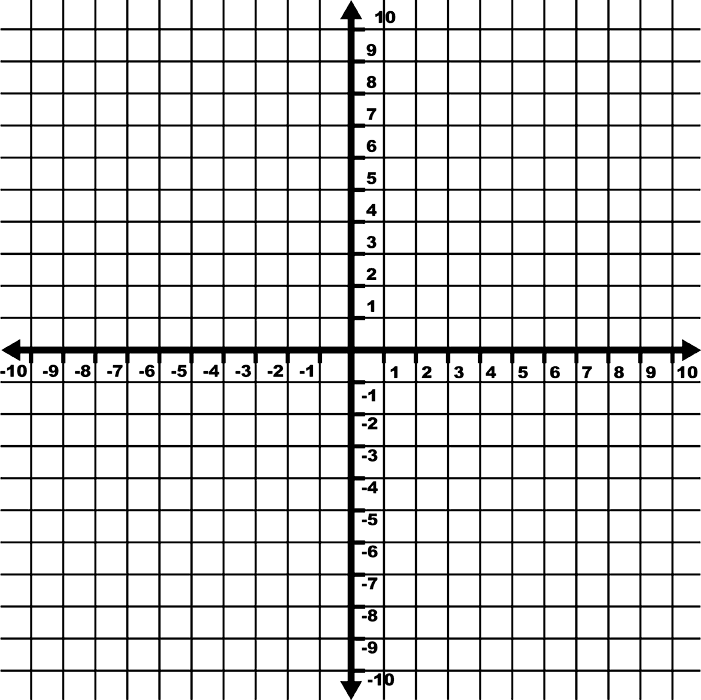 Slope of a Line - Graphing
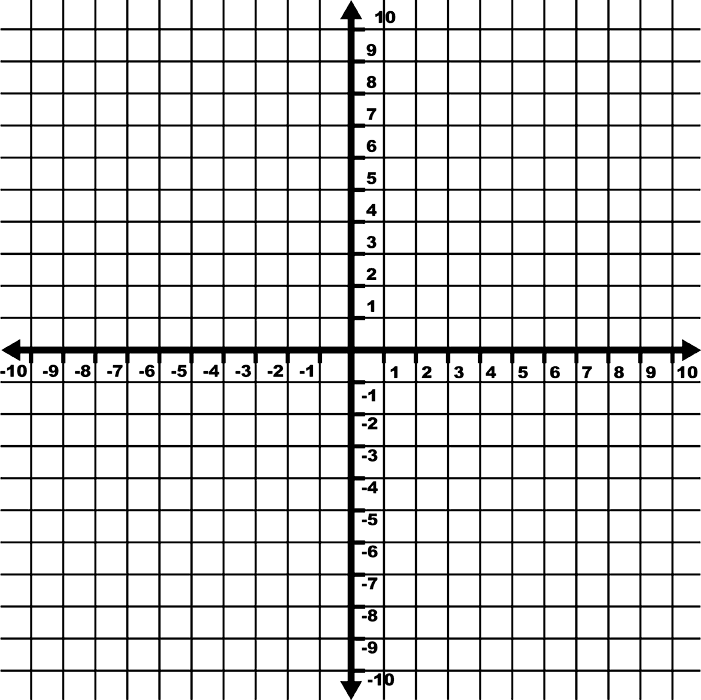 Slope of a Line - Graphing
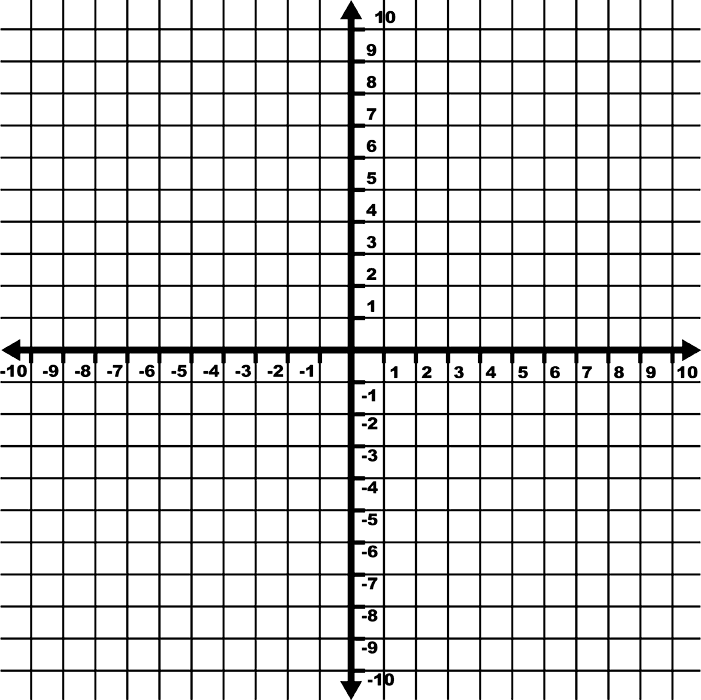 Either way, the points will form the same line.
Slope of a Line - Graphing
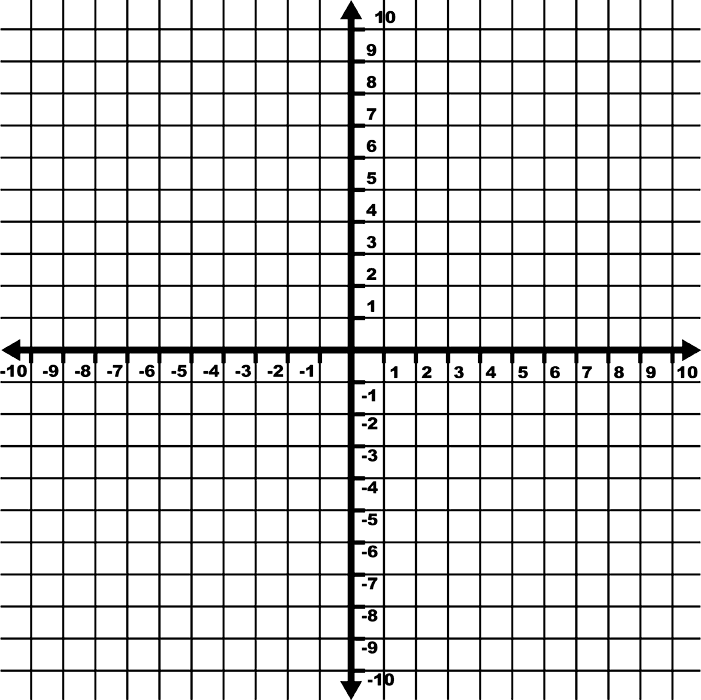 Slope of a Line - Graphing
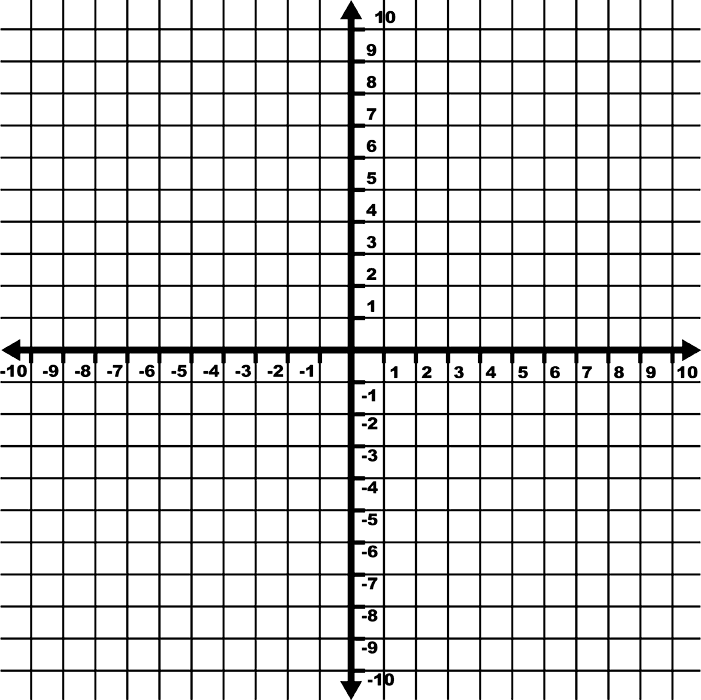 Slope of a Line - Graphing
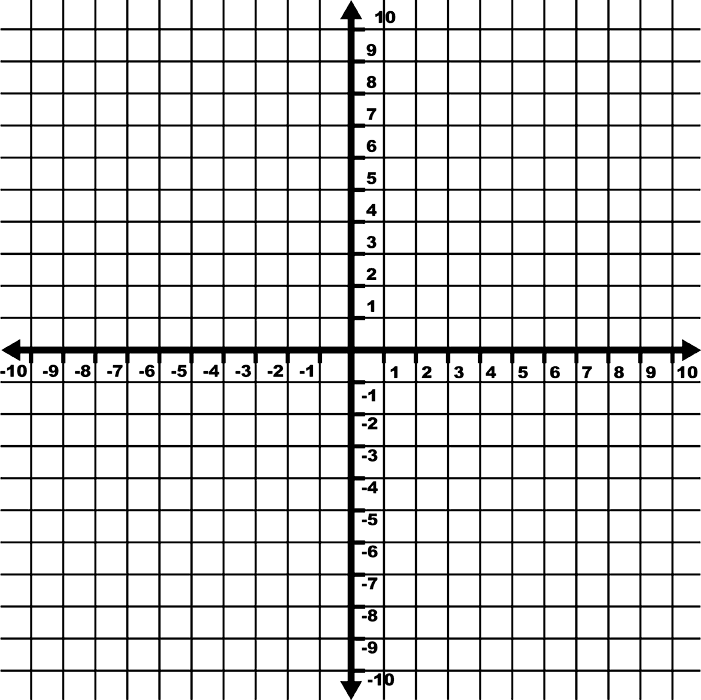 Slope of a Line - Graphing
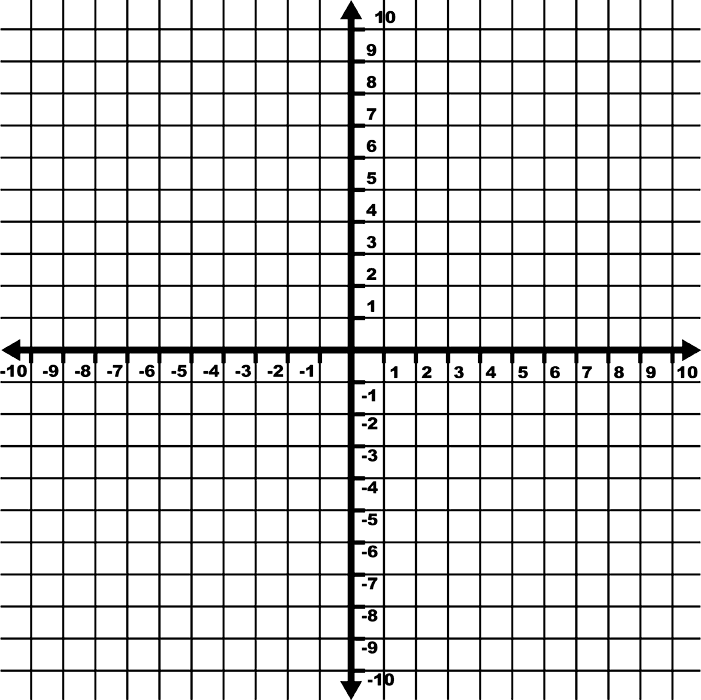 Slope of a Line - Graphing
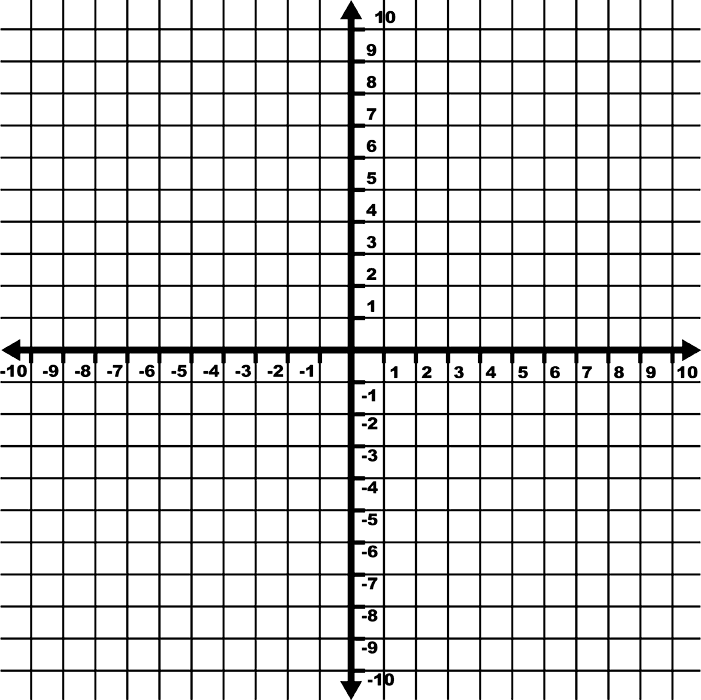 Either way, the points will form the same line.
The slope and y intercept of a linear equation can be determined directly from the equation when the equation is written in slope intercept form.
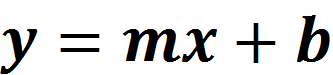 The constant is the 
y coordinate of the 
y intercept. (0, b)
y must be isolated and
have a coefficient of 1.
The coefficient of the
x term is the slope.
Example:  Determine the slope and y intercept of each linear equation.
Write the equation in slope intercept form and then identify the slope and y intercept.        (Example)
Write the equation in slope intercept form and then identify the slope and y intercept.        (Example)
Write the equation in slope intercept form and then identify the slope and y intercept.        (Example)
Write the equation in slope intercept form and then identify the slope and y intercept.        (Example)
Calculating Slope – Two Points
The slope of a line represents the rate of change between the dependent and independent variables.

Often we have two data points and want to calculate this rate of change without having the graph of the line or the equation.

To complete this calculation we use the slope formula.
Calculating Slope – Two Points
Calculating Slope – Two Points
Calculating Slope – Two Points
Calculating Slope – Two Points
Calculating Slope – Two Points
Calculating Slope – Two Points
Calculate the slope of a line containing the points
Calculating Slope – Two Points
Calculate the slope of a line containing the points
Calculating Slope – Two Points
Calculate the slope of a line containing the points
Calculating Slope – Two Points
Calculate the slope of a line containing the points
Calculating Slope – Two Points
Calculate the slope of a line containing the points
Calculating Slope – Two Points
Calculate the slope of a line containing the points
Calculating Slope – Two Points
Calculate the slope of a line containing the points
Calculating Slope – Two Points
Calculate the slope of a line containing the points
Calculating Slope – Two Points
Calculate the slope of a line containing the points
Calculating Slope – Two Points
Calculate the slope of a line containing the points
Calculating Slope – Two Points
Calculate the slope of a line containing the points
Calculating Slope – Two Points
Calculate the slope of a line containing the points
Calculating Slope – Two Points
Calculating Slope – Two Points
Calculating Slope – Two Points
Calculate the slope of a line that contains the given points.  (Skill Check)
Calculating Slope – Two Points
Calculate the slope of a line that contains the given points.  (Skill Check)